September 2023
Redundant receiver requirements
Date: 2023-09-11
r0 (September 11, 2023): Initial draft
Slide 1
Seán Coffey, Realtek
September 2023
Abstract
PHY clauses contain increasingly large tables specifying receiver requirements such as minimum receive sensitivity. Many entries in such tables duplicate entries in predecessor PHYs, and are effectively redundant. It would be better to delete many such requirements and stop adding new ones.
Slide 2
Seán Coffey, Realtek
September 2023
CID 5015*
* Withdrawn by the commenter
Slide 3
Seán Coffey, Realtek
September 2023
HT receive sensitivity table
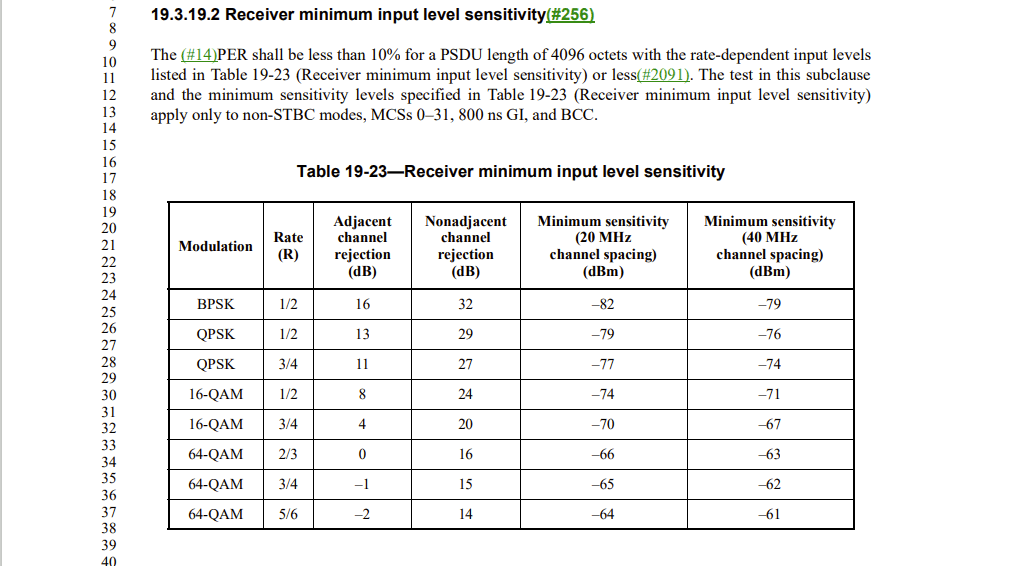 Slide 4
Seán Coffey, Realtek
September 2023
VHT receive sensitivity table
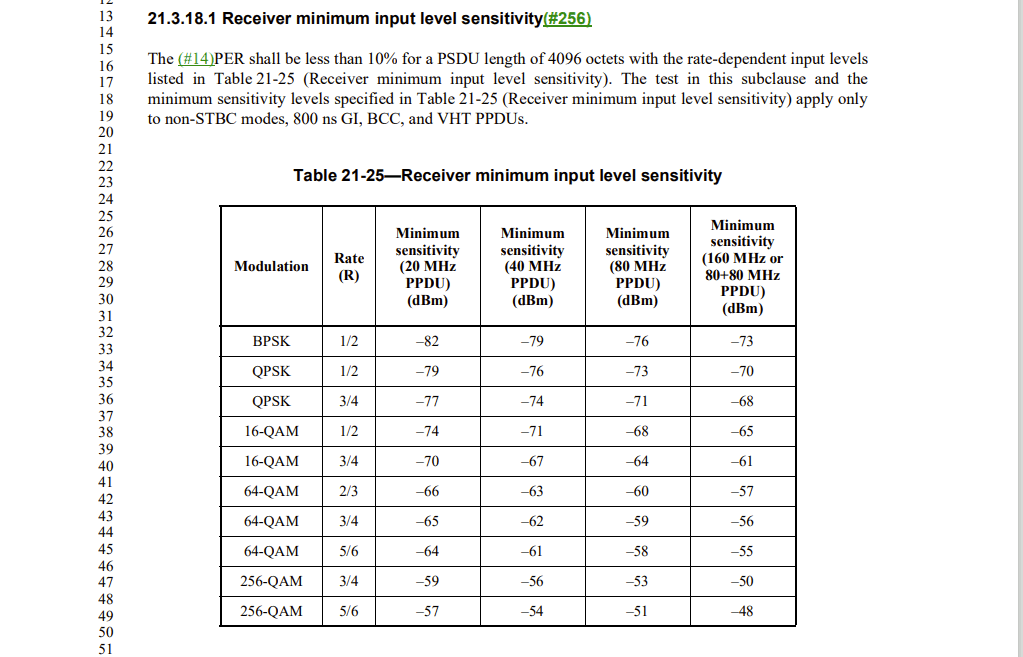 Slide 5
Seán Coffey, Realtek
September 2023
The requirements are representative
The HT table requires -82 dBm for BPSK, rate ½, 20 MHz channel spacing for a PSDU length of 4096 octets
Why only this PSDU length? What about other PSDU lengths?
Do we not want receivers to have acceptable sensitivity for other PSDU lengths?
If we do, where are the requirements?
The requirement for 4096 octets is a sufficient sample
We do want receivers to have acceptable sensitivity for other PSDU lengths, but the standard takes the approach that it is not necessary to specify that as a separate requirement for each such PSDU length
If a receiver satisfies the requirement for a PSDU length of 4096 octets, that is evidence that quite a lot of receiver functions are operating correctly: detection, synchronization, FFT, BCC decoder, etc.
If the receiver works at 4096 octets, we infer that it works at other PSDU lengths
And if it doesn’t, it isn’t the fault of the specification
Slide 6
Seán Coffey, Realtek
September 2023
VHT table essentially includes HT one
Requirements are not exactly the same
BPSK rate ½ in 20 MHz requires -82 dBm with VHT PPDU
The preamble is different
VHT preamble is checked at 80 MHz
First 8 entries in 80 MHz column are mandatory for VHT
So, we could (arguably) infer the results in the highlighted region
Slide 7
Seán Coffey, Realtek
September 2023
EHT table essentially includes HE one
Standing alone, the overlap between HT and VHT for minimum receive sensitivity is not so jarring
But the same pattern appears over and over again, and looks set to continue expanding for the foreseeable future
At right: EHT versus HE
Repeat for adjacent channel rejection and others
Slide 8
Seán Coffey, Realtek
September 2023
What to do?
It looks as if we will probably not resolve this in REVme. But we will soon move on to REVmf. How should we proceed?

Leave it as is and continue adding new PHY receiver tables in the same style
Leave existing REVme PHY receiver tables as they are and trim future tables, including EHT, as they are rolled in
Remove redundant information from PHY receiver tables back to VHT
Slide 9
Seán Coffey, Realtek